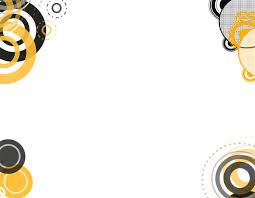 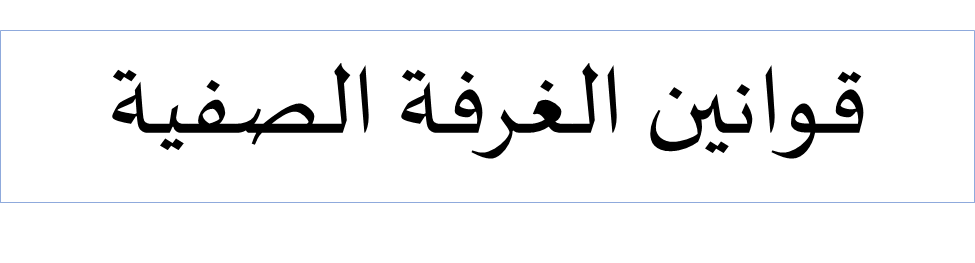 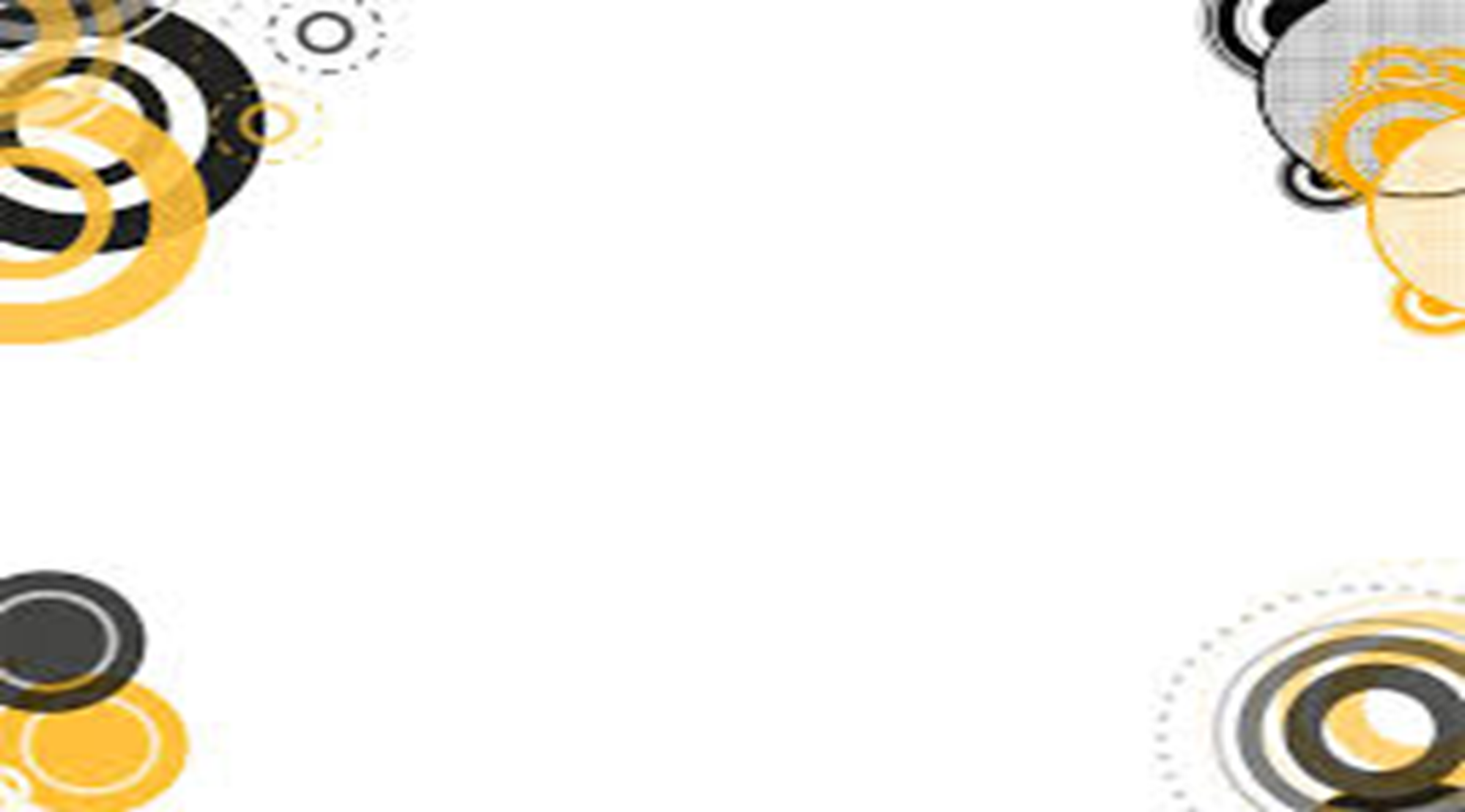 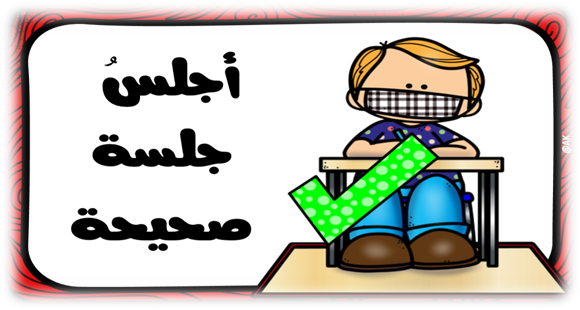 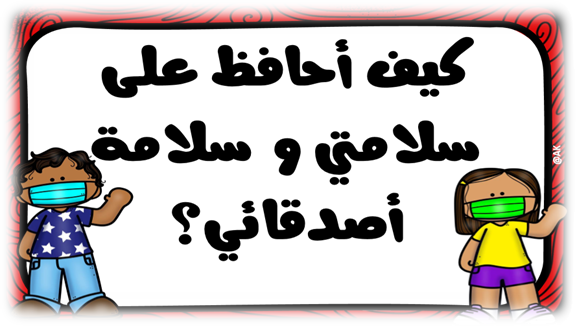 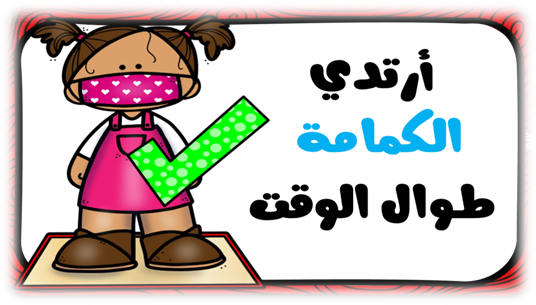 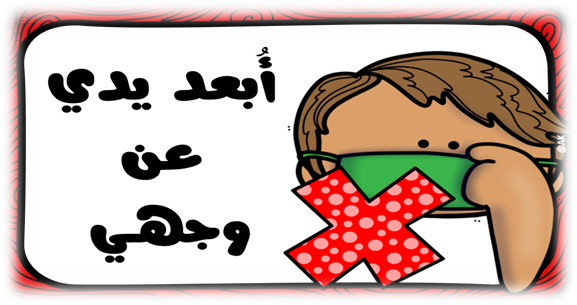 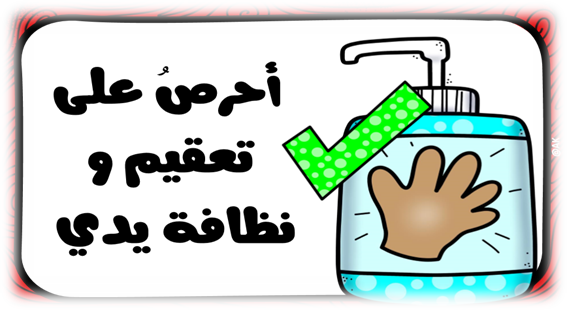 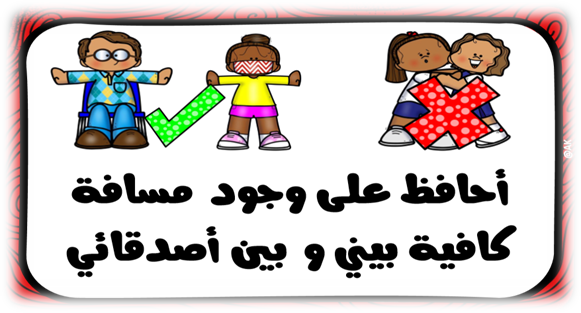 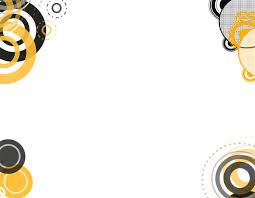 اليوم : الأحد 
3- 10-2021التاريخ :
المادة : تربية إسلامية 
الموضوع : سورة .....؟......
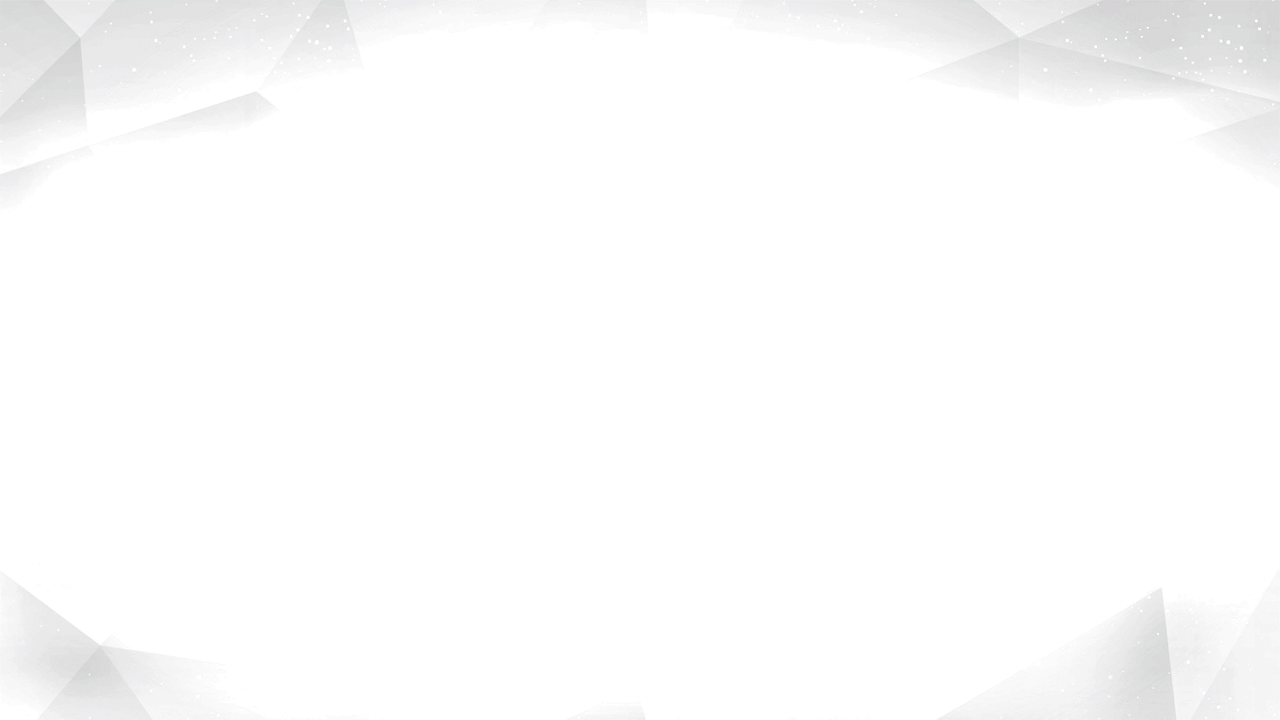 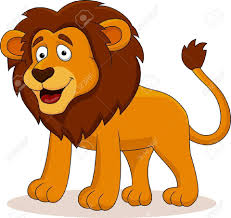 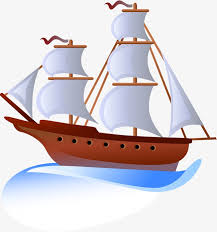 الماعون
ا
ل
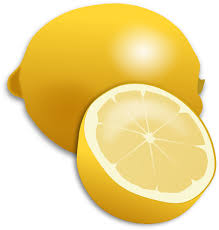 ل
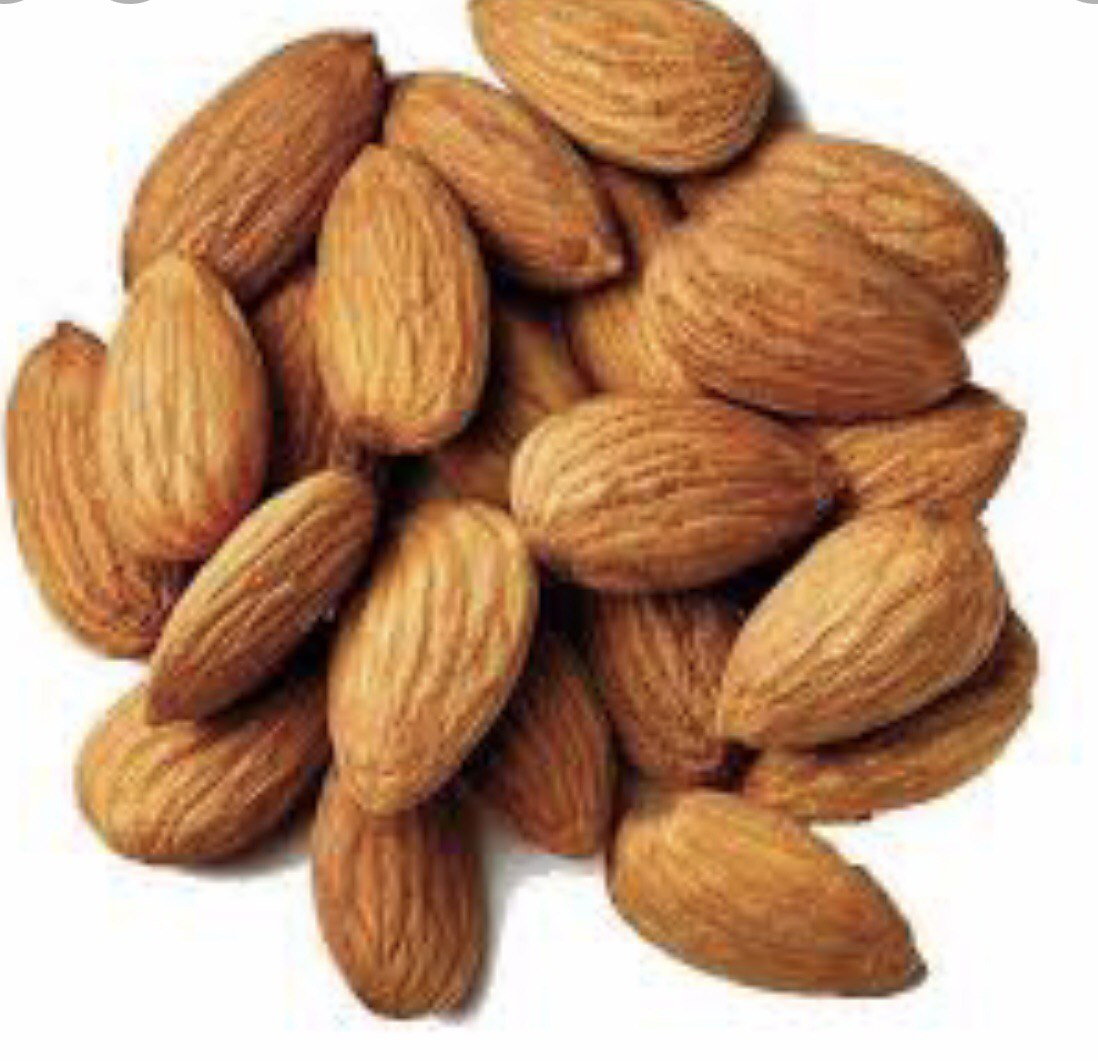 اجمع أول حرف من كل كلمة لنتوصل لعنوان درسنا لهذا اليوم
م
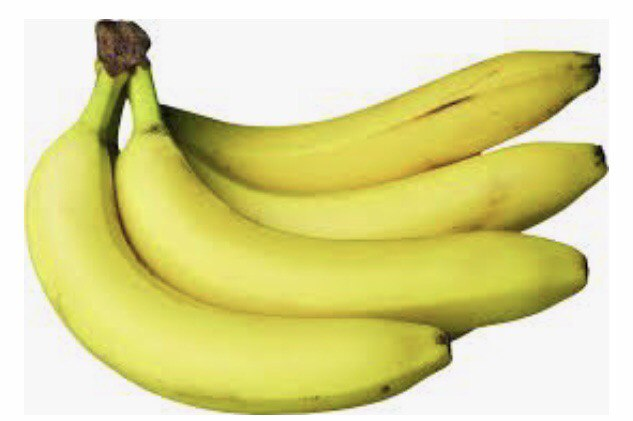 ا
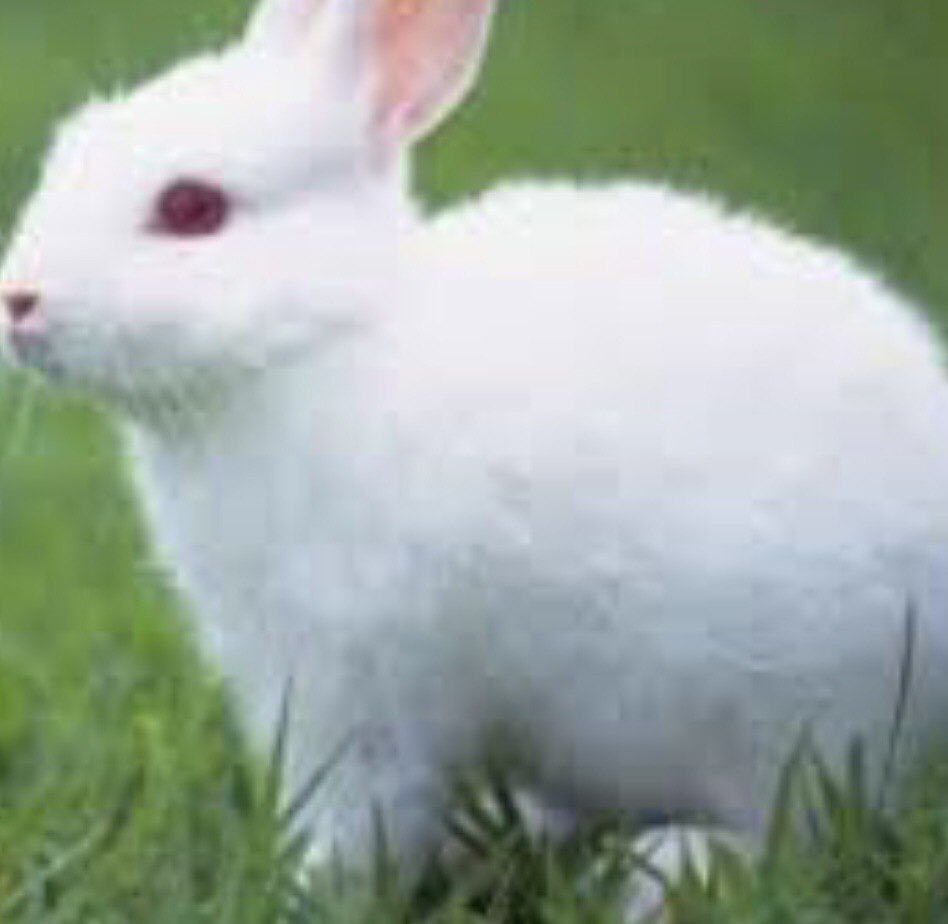 ع
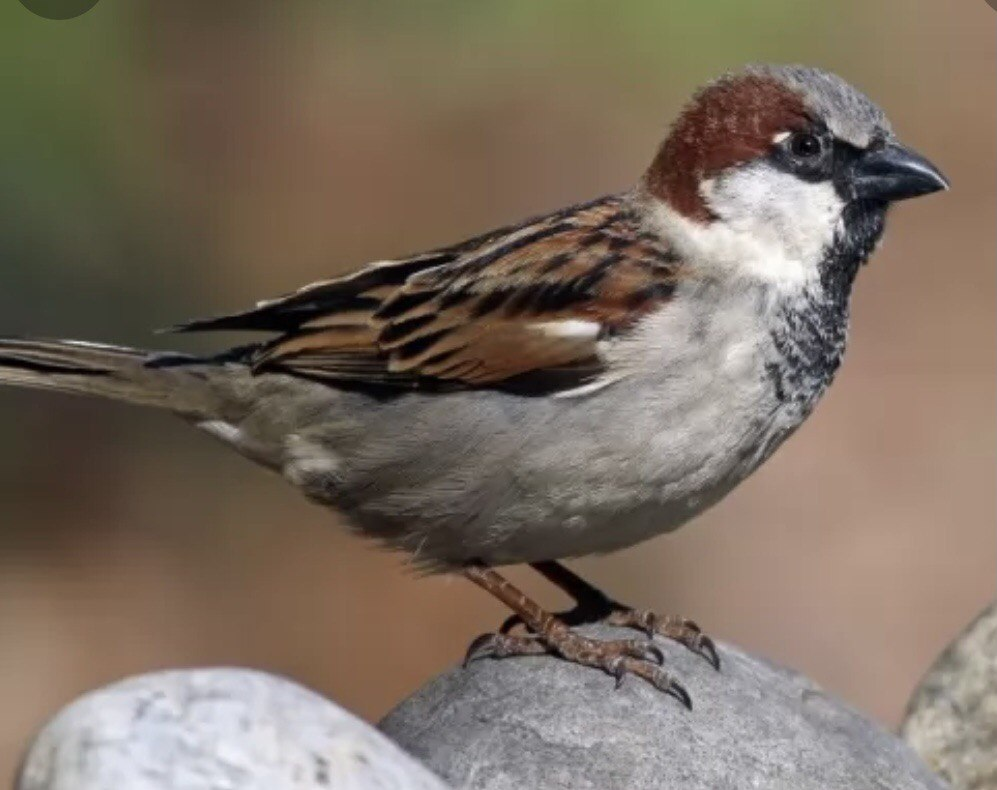 و
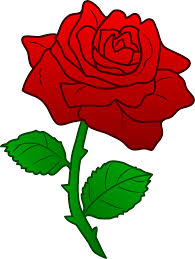 ن
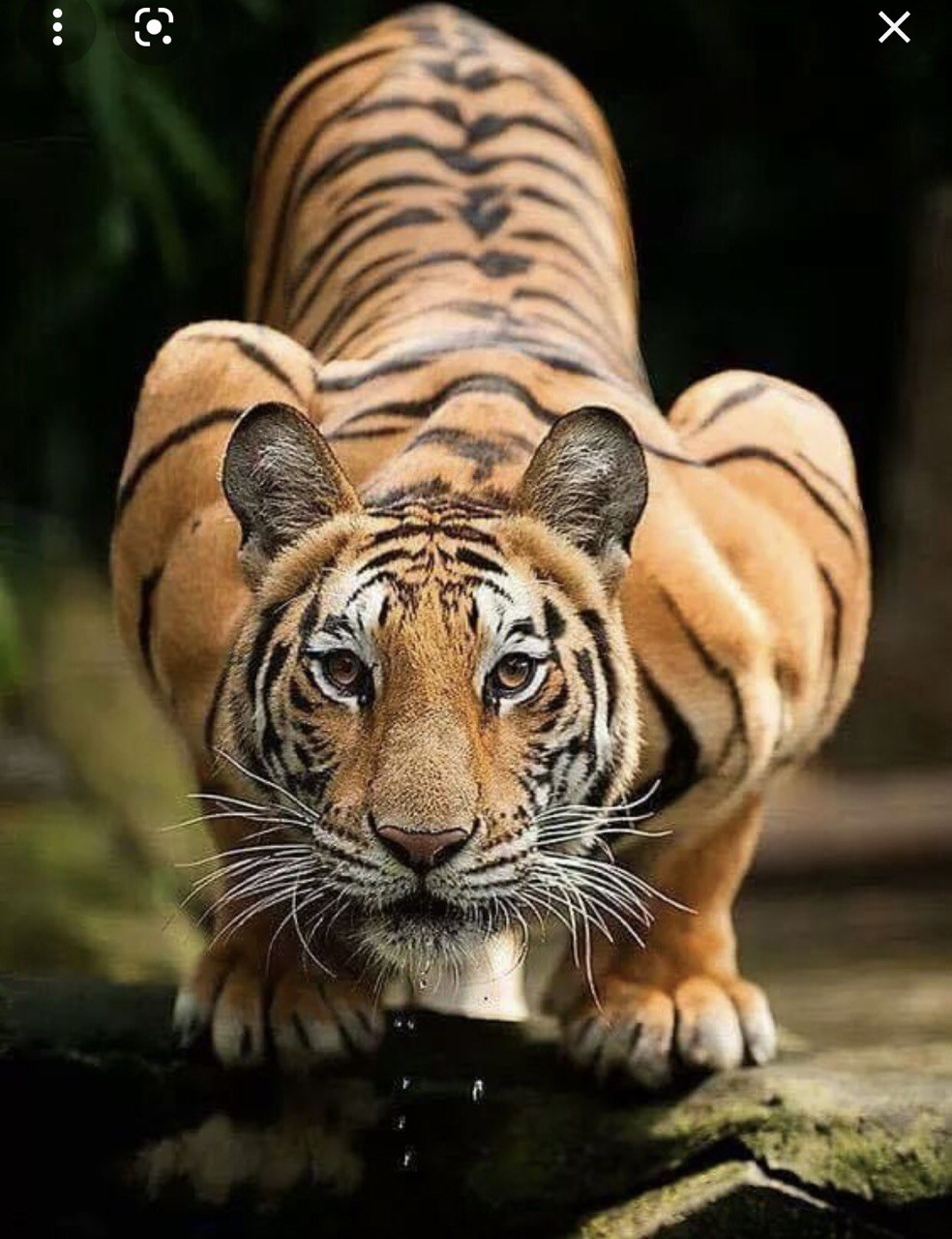 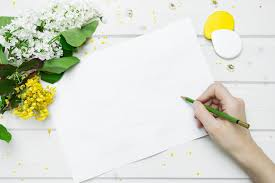 سورة الماعون
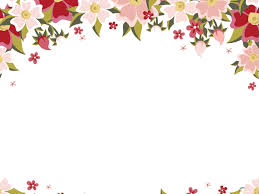 الأهداف
1-يعرف آداب التلاوة قبل البدء في تلاوة القرآن الكريم
2- يتلو سورة (الماعون) تلاوة سليمة .

3- يبين المعنى الإجمالي لآيات ومعاني الكلمات.
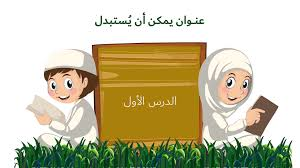 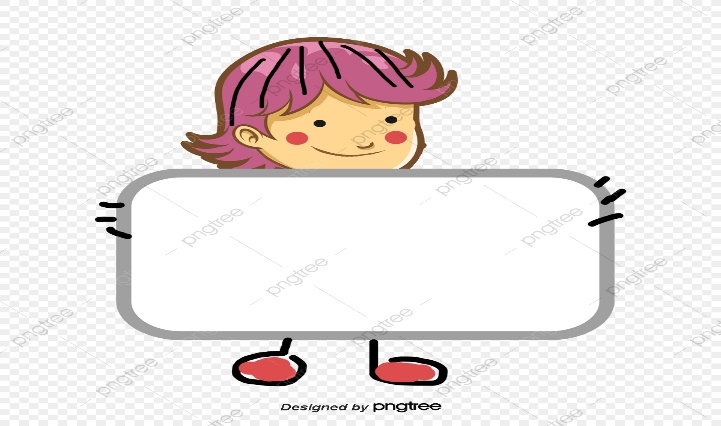 الهدف الأول
آداب التلاوة
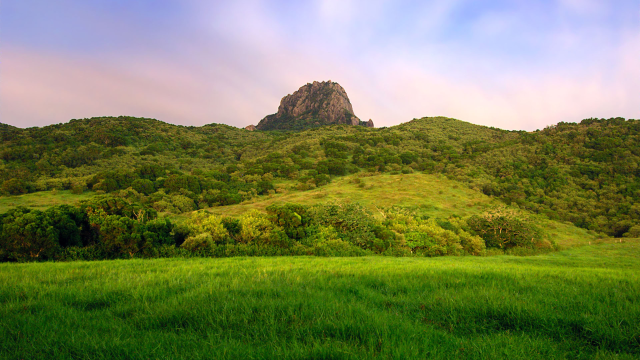 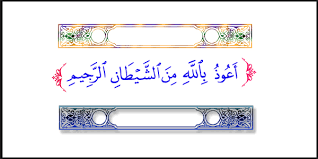 ملابس نظيفة ومعطرة
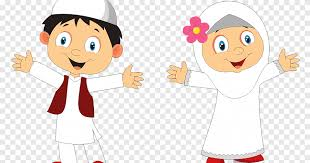 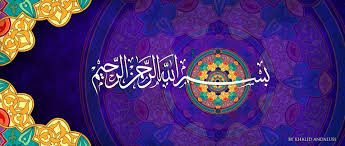 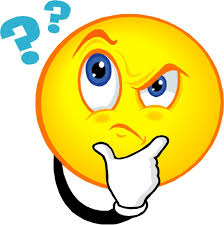 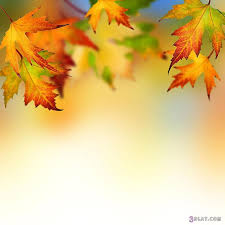 إذا نسي زميلك في الفصل ممحاته أو قلمه .. وطلب منك استعارة ممحاة أو قلم ليعيدها إليك بعد أن ينتهي ..بماذا تجيبه ؟
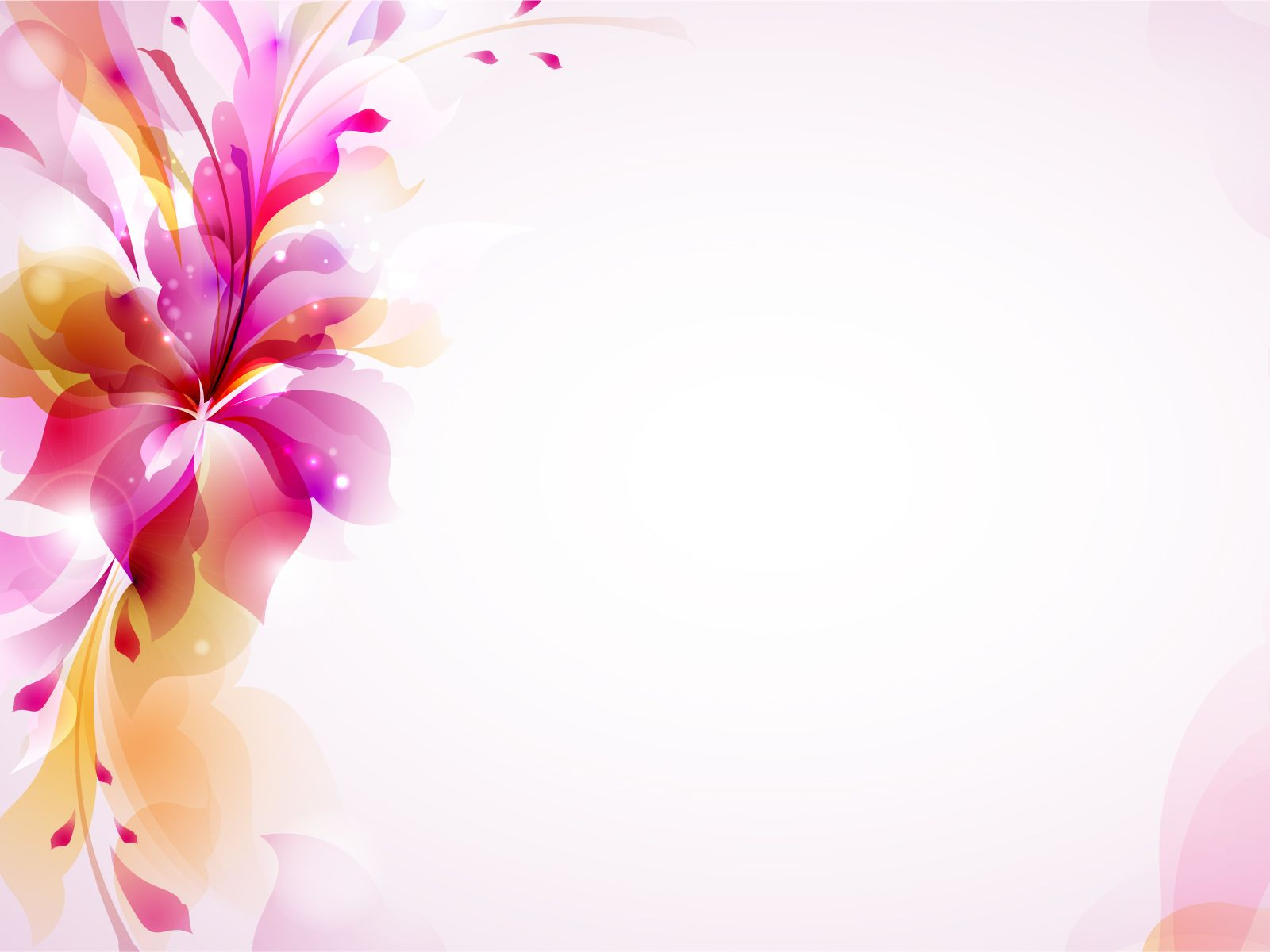 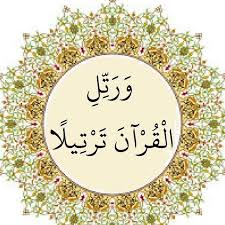 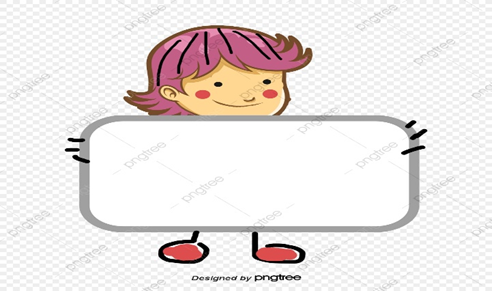 الهدف الثاني
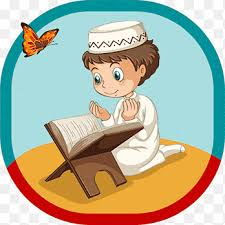 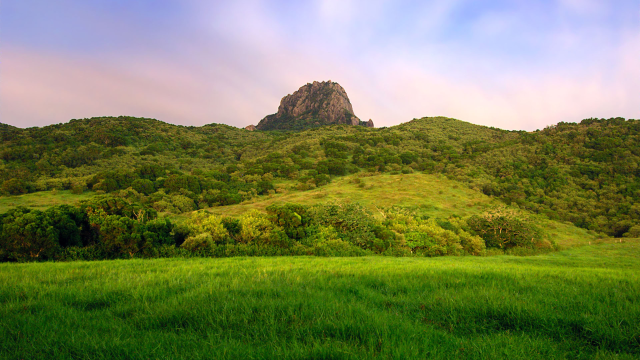 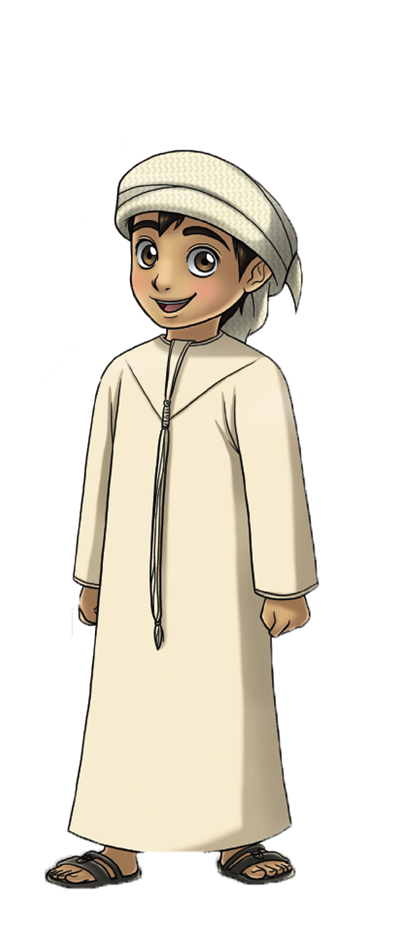 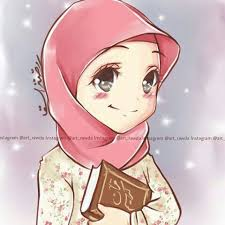 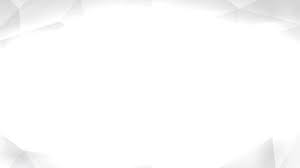 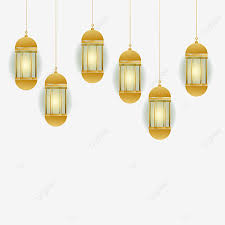 معاني الكلمات
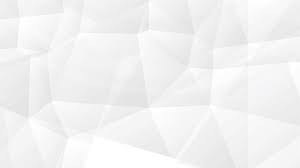 يكذب بالدين
لايحض
يدعُّ اليتيم
لايشجع غيره على إطعام المحتاجين
يكذب بيوم القيامة
يدفع اليتيم بقوة وعنف
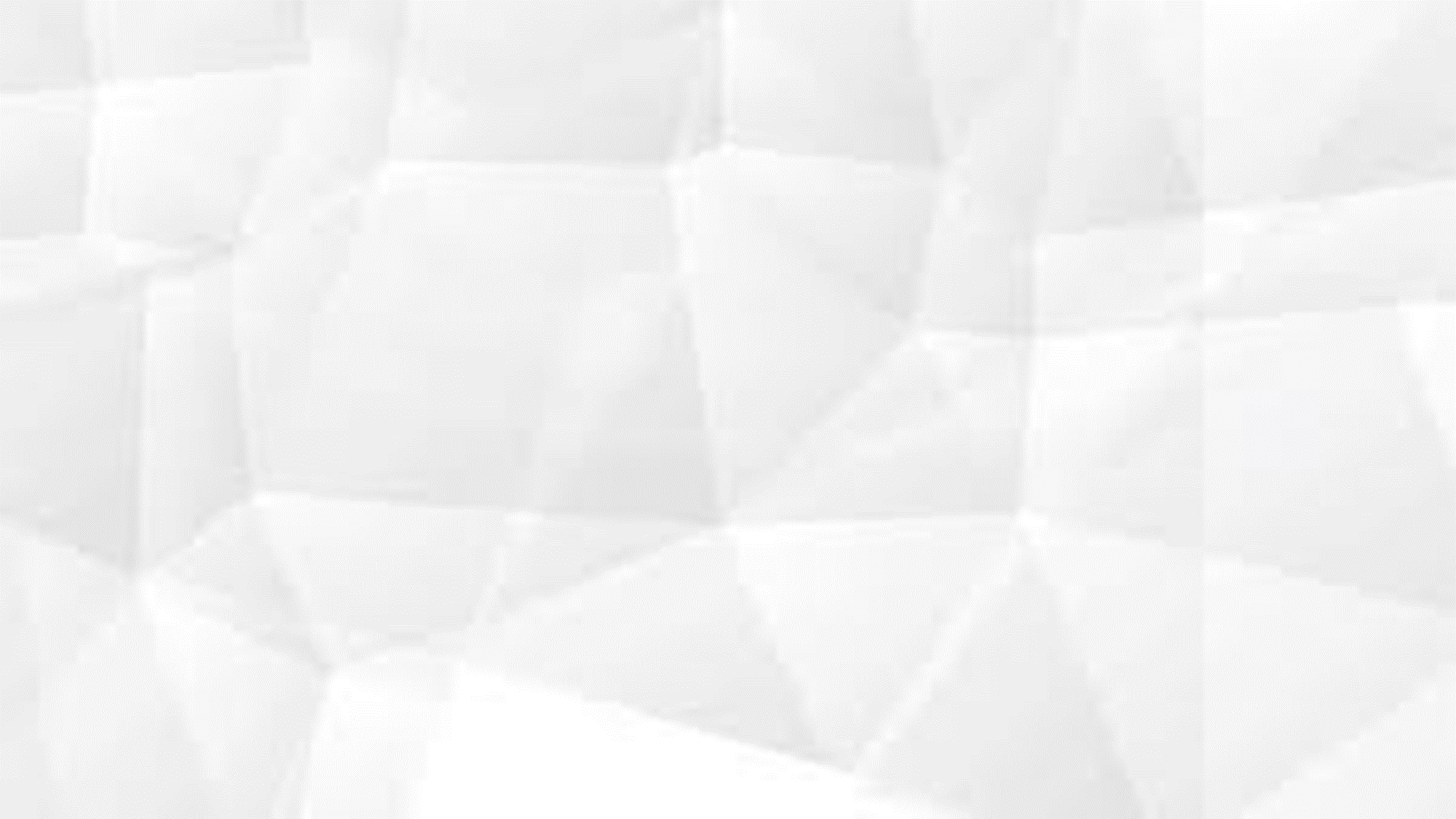 فويل
ساهون
للمصلين
غافلون غير مباليين
نفاقا أو رياء
عذاب وهلاك
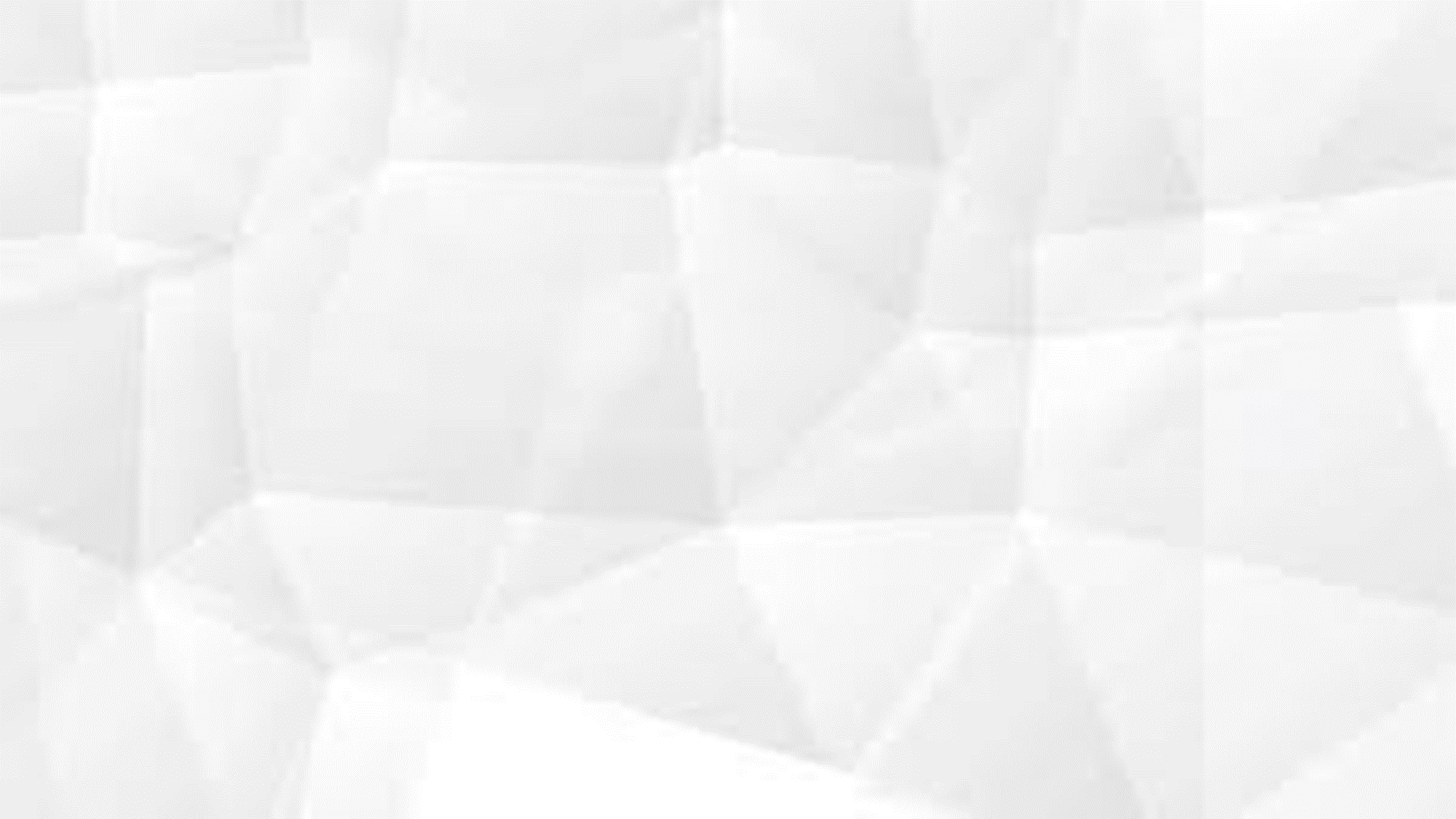 الماعون
يراءون
مايستعمل من أواني في البيت
يقصدون الرياء في أعمالهم
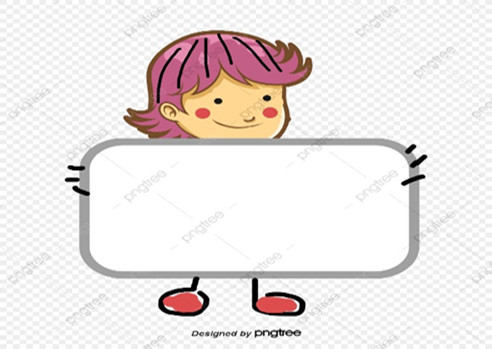 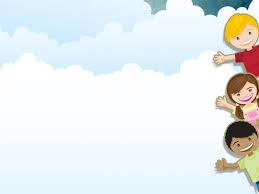 الهدف الثالث
3-يبين المعنى الإجمالي لآيات
هيا نقرأ
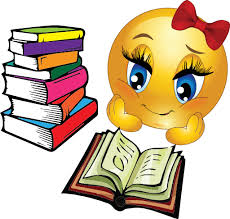 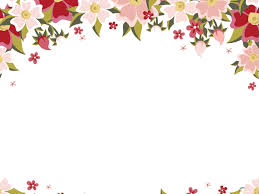 سورة الماعون تنبهنا إلى بعض الأمور التي لاينبغي للمسلم أن يفعلها .. فهي من أعمال المنافقين الذين لايحبهم الله تعالى ،وبالتالي فهي توصينا بألا نفعل مثلهم .... ومن وصايا هذه السورة :
* التصديق بيوم القيامة ،واتباع أوامر الله تعالى .
* الإحسان إلى اليتيم( وهو الذي توفي والده). 
* العطف على الفقراء والمساكين ، وإطعامهم ،وتشجيع الناس على إطعامهم
* الصلاة في أول وقتها ،وعدم تأجيلها .
*إخلاص العمل لله تعالى ،لاننتظر مديحا من الناس.
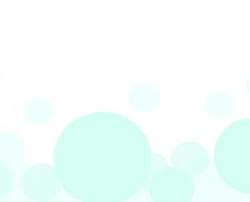 أعمال الناس
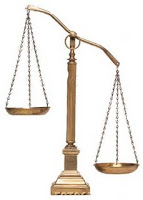 أعمال صالحة
أعمال سيئة
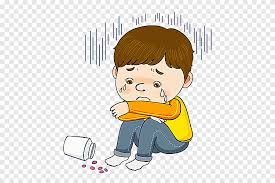 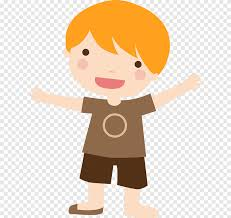 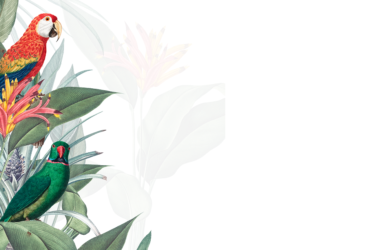 صنف الأعمال إلى سيئة وحسنة
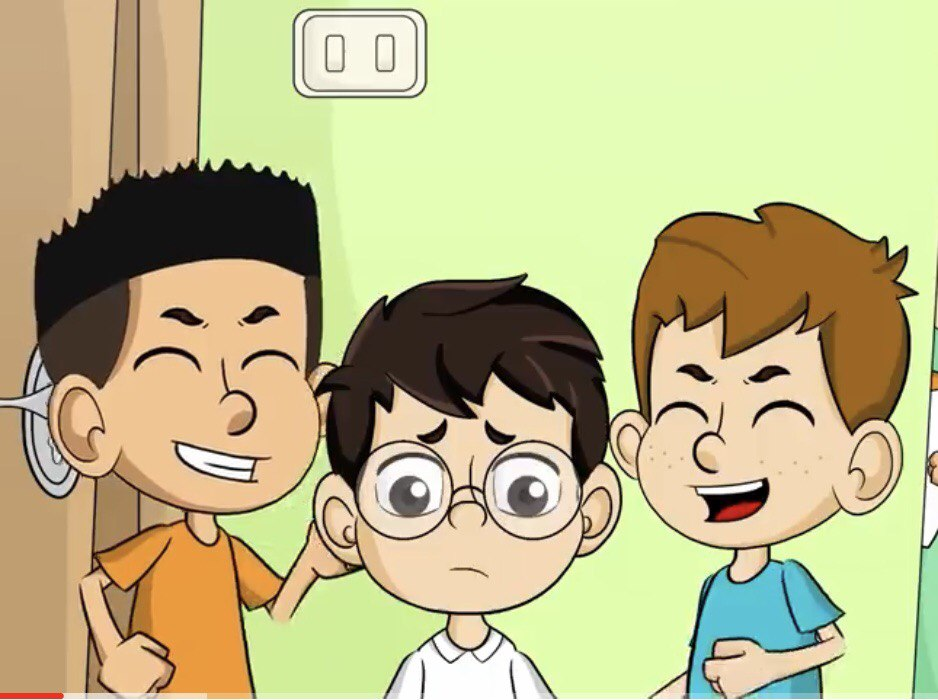 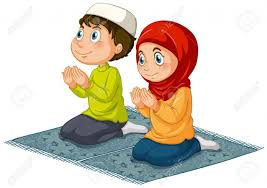 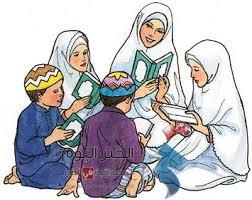 √
√
×
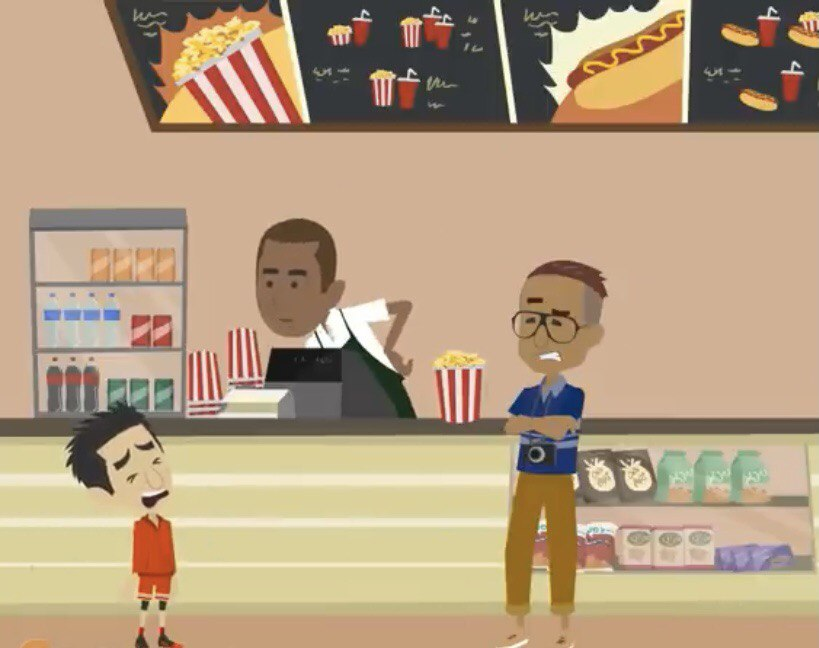 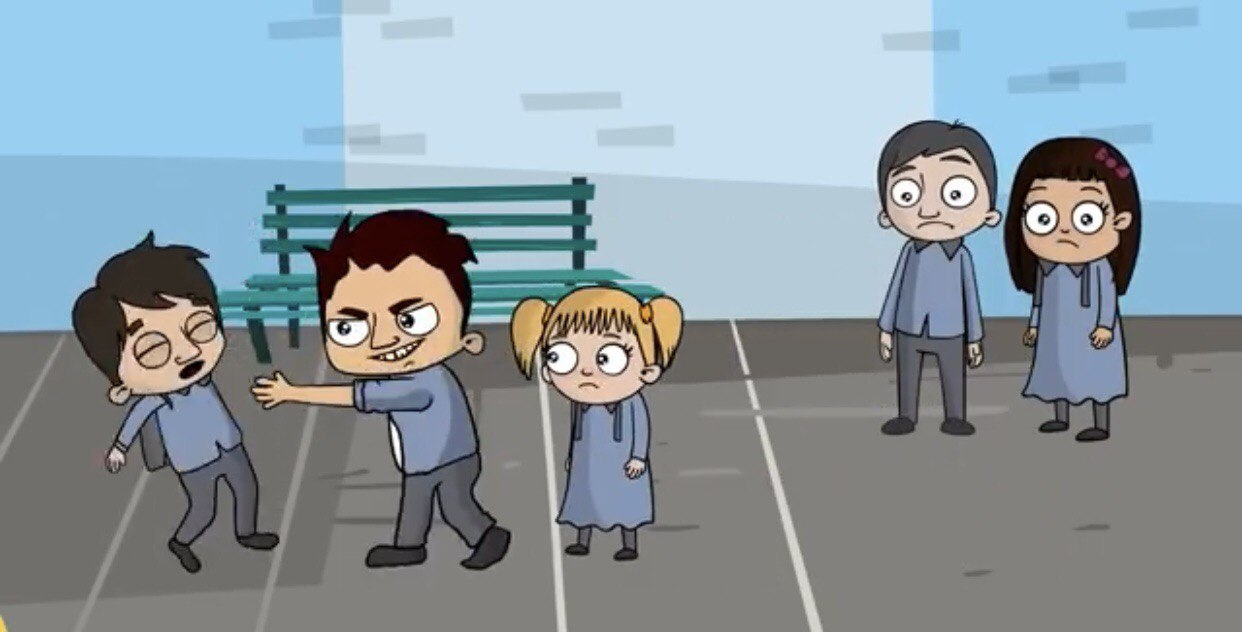 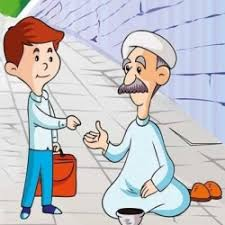 ×
√
×
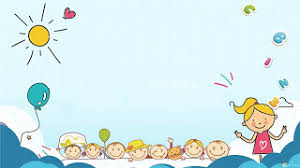 ماذا لو كانت كل أعمال البشر سيئة؟
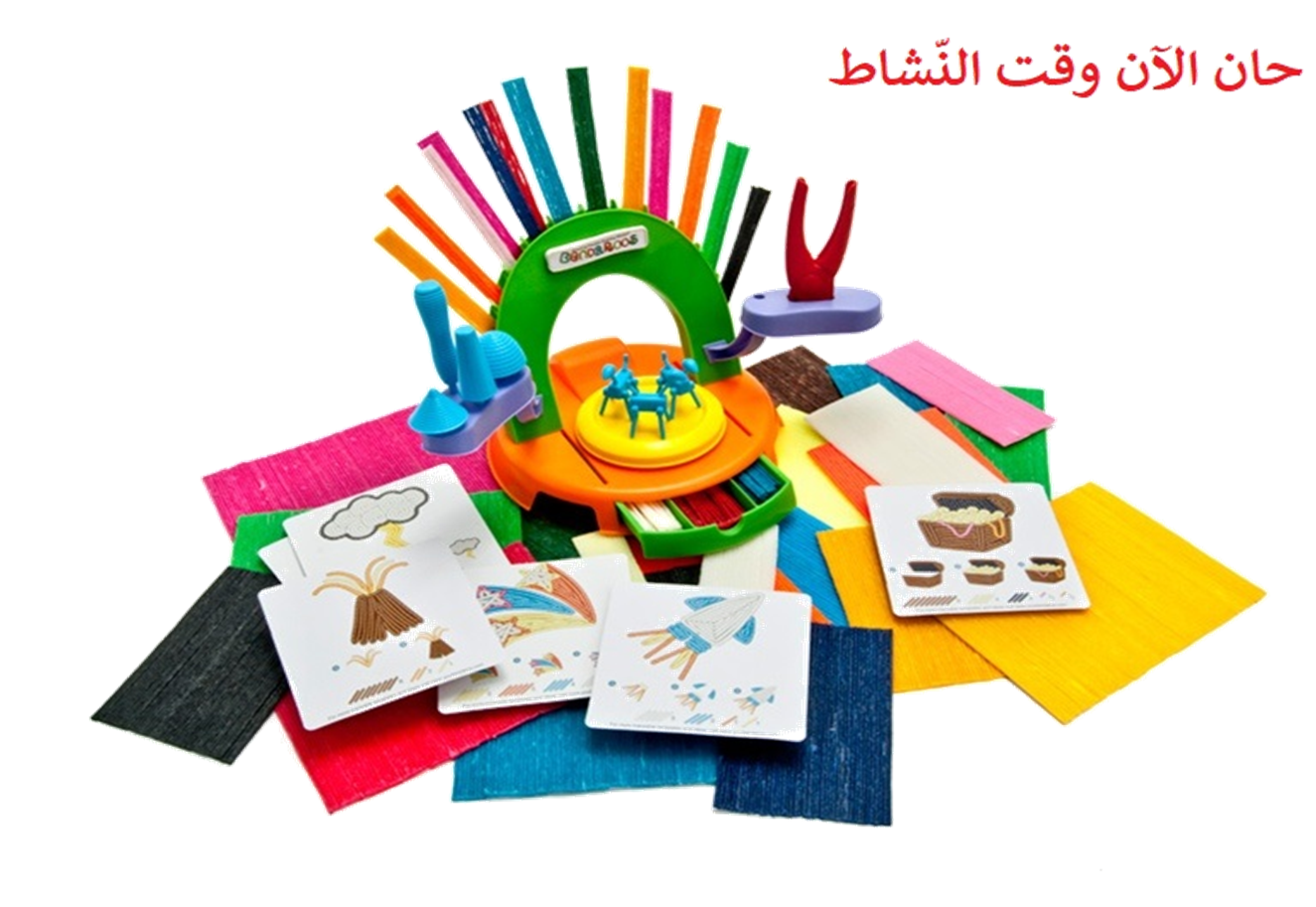 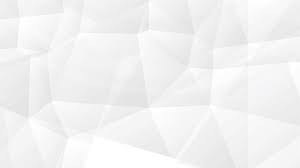 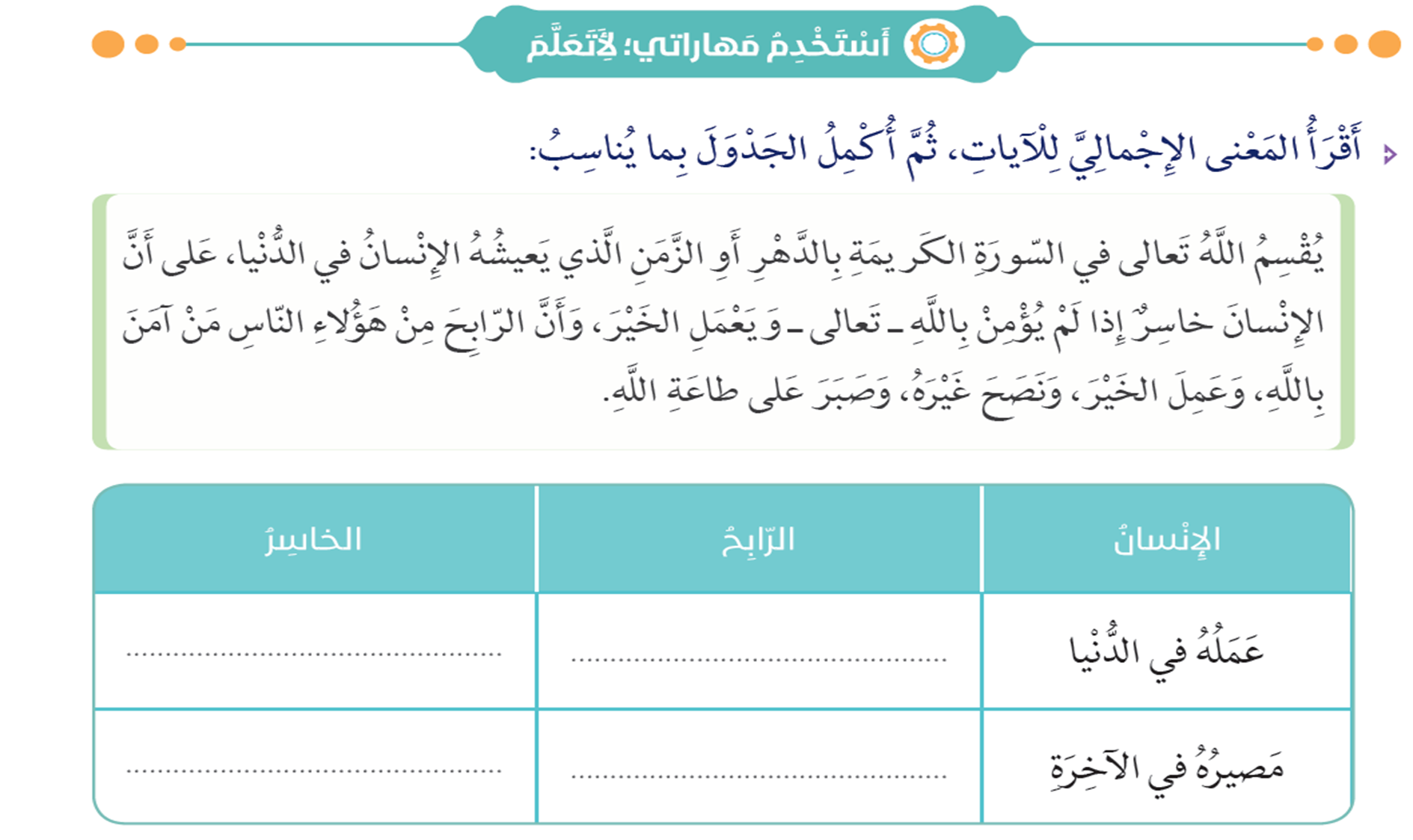 يصدق بيوم الدين ويعطف على اليتيم ويتصدق على الفقراء
يكذب بيوم الدين ويؤذي اليتيم ولايتصدق على الفقراءِ
النار
الجنة
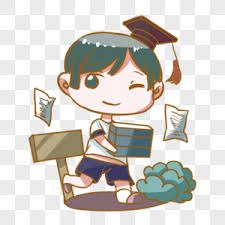 الخروج من الحصة
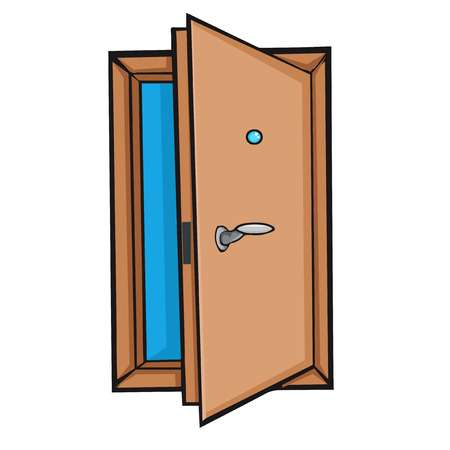 https://wordwall.net/play/22563/743/522
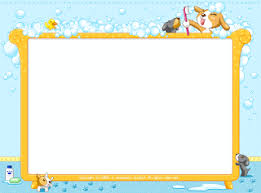 ماذا تعلمت في حصة اليوم؟